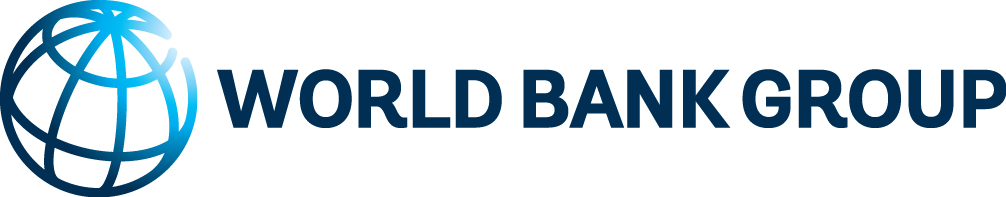 Обзор международной практики по вопросам бюджетной грамотности: основные выводы и извлеченные уроки
Харика Масуд

14 сентября 2015 г.
План
Определение, методика и область применения

Инициативы по БГ на базе школы

В пределах класса 
Инициативы по развитию БГ в классе и вне класса: зачем они?
БГ в рамках школьной учебной программы: как?
Результаты обучения БГ
Предметы, темы и вопросы по БГ 
Педагогические подходы и мероприятия по БГ
Методы оценки БГ  

Вне класса

Извлеченные уроки

Полезные ресурсы/ссылки
Определение, методика и область применения
Определение: «Умение читать, расшифровывать и понимать государственные бюджеты для стимулирования и укрепления конструктивного гражданского участия в процессе составления бюджета».

Объем: 
Документация на основе 35 практических примеров из 34 стран (главным образом, страны ОЭСР и БРИКС)
 Инициативы по развитию БГ на базе школы (27) и Внешкольные инициативы по БГ (8)

Методика:
Обзор: документальное исследование государственных политик/стратегий образования и стандартов учебных программ по предметам начальной и средней школы в 35 странах.
Диапазон охвата и компиляция: работа с более чем 200 человек и 150 организациями и компиляция материалов посредством обсуждений по электронной почте/и или телефону
Документация: использование стандартного шаблона для оформления исследований практических и наглядных примеров практики бюджетной грамотности.
Анализ: основан на результатах обучения, содержании, педагогических подходах и методах оценки
3
Инициативы по развитию БГ на базе школы: зачем они?
Занятия по теме федерального бюджета и федерального долга позволяют учащимся понять контекстуальные факторы, которые играют определенную роль в принятии экономических решений (Этизони, 1967) 
Они позволяют получить представление о том, как обязанности и подход федерального правительства меняются со временем, путем изучения федерального бюджета, федерального долга и дефицита бюджета (Мошер, 1980).  
Учащиеся не будут готовы выражать мнения и оказывать значимое влияние на направления государственной политики без наличия знаний по бюджетным вопросам (Форсайт, 2006)
Так как экономически образованные граждане, скорее всего, ценят рассчитанные на долгое время условия экономической политики, это может уменьшить возможности правительств обеспечивать краткосрочную поддержку за счет долгосрочных невыгодных условий для граждан (Дэвис, 2002)
Понимание экономических концепций может способствовать активной гражданской позиции и сформировать аналитическую основу, которую граждане могут принимать в демократическом обществе (Миллер и Ванфоссен, 2008) 
Показатели общих экономических знаний или знания конкретной экономической проблемы являются одними из наиболее важных факторов, влияющих на общественное мнение по широкому спектру экономических вопросов (Валштад, 1997)
4
Инициативы по БГ на базе школы: зачем они? (продолжение)
Обучение БГ в школах предназначено для достижения следующих целей:

Укрепление гражданского и правового сознания (Канада, Чешская Республика)

Содействие осведомленности о налоговых обязательствах (Япония, Уругвай)

Более глубокое понимание экономических и социальных ролей (США, Сингапур)

Углубление знаний в области разработки политики (Австрия, Гонконг)

Расширение участия в процессе разработки бюджетной политики (Бразилия, Коста-Рика)

Развитие экономической компетентности. (Австралия, Индия)

Формирование навыков практической жизни (Южная Африка, Намибия)
5
Инициативы по БГ на базе школы: каким образом?
Стратегии по интеграции обучения БГ в школах:

междисциплинарный в сопоставлении с изолированным подходом (например, Соединенные Штаты Америки
    и Бразилия)
 
национальный подход в сопоставлении с субнациональным подходом (например, Гонконг и Канада)

многоуровневый в сопоставлении с прямым подходом (например, Австралия и Япония)
6
Результаты обучения БГ в рамках школьной программы: знание
Роль государства: например, узнать, как государство перераспределяет доходы (Намибия)

Система государственных доходов и расходов: например, определить прогрессивное, пропорциональное и регрессивное налогообложение и установить, являются ли различные виды налогов (в том числе на доходы и с продаж) прогрессивными, пропорциональными или регрессивными (Великобритания)

Бюджетная политика: например, обсуждение разработки государственного бюджета, налоговой политики и перераспределения доходов (Эстония)

Выработка стратегии: например, сформулировать противоположные задачи и различные позиции в отношении экономической политики (Австрия)

Экономическая компетентность: например, понять ограничения государства, а также краткосрочные и долгосрочные экономические и социальные последствия государственного финансирования (Гонконг)

Навыки практической жизни: например, описать метод расчета прожиточного минимума конкретной семьи и подачу заявления на получение социальных пособий, на которые она имеет право (Южная Африка)

Гражданское сознание: например, воспитание чувства ответственности и осознание социальной значимости и их важной роли в отношении социального развития (Коста-Рика)
7
Результаты обучения БГ в рамках школьной программы: компетенции
Грамотность: изучение и толкование данных бюджета и ознакомление различных аудиторий с полученными выводами посредством применения ряда смешанных подходов. 

Математическая грамотность: применение математических знаний и навыков для отображения, толкования и анализа данных бюджета, формулирование выводов, прогнозов и результатов прогнозов. 

Иформационно-компьютерные технологии: развитие способностей в области ИКТ при доступе и использовании цифровых технологий как исследовательского и творческого инструмента. Поиск, оценка, изучение, планирование, совместная работа и отображение бюджетных данных и/или информации.

Критическое мышление: разработка критического и творческого мышления для выявления, изучения и определения вопросов для уточнения бюджетных аспектов и/или событий и применение навыков рассуждения, интерпретации и анализа данных или информации.

Межкультурное понимание: развитие понимания и оценки различных способов, посредством которых другие страны реагируют на бюджетные вопросы и события, связанные с бюджетной политикой.

Устное и письменное выражение: анализ налоговых источников и данных, интерпретация этой информации для формулирования аргументов и ясное выражение идей и выводов.
8
Результаты обучения БГ в рамках школьной программы: ценности и взгляды
Обрести чувство доверия и уверенности, чтобы участвовать в принятии решений и играть активную роль в качестве сознательных граждан в общественной жизни (Великобритания)

Занимать активную позицию в отношении экономических явлений.  (Люксембург)

Участвовать в качестве информированных лиц в ходе обсуждения экономических вопросов и принятия решений (Гонконг)

Закрепить понимание и справедливое суждение по вопросам, касающимся политики, экономики и международных отношений (Япония)

Понимать точки зрения целого ряда различных заинтересованных сторон по отношению к экономической деятельности (Индия)

Успешно применять теоретические знания в современной экономической ситуации, не поддаваясь поверхностным суждениям, а имея возможность анализировать ситуацию правильно (Чешская Республика)
9
БГ: Предметы
10
БГ: Темы и вопросы
11
БГ: Педагогические подходы и мероприятия
12
Методы оценки БГ
Официальные оценки (т.е., тесты, экзамены и опросы)
Вопросы с множественным выбором (Новая Зеландия)
Вопросы по интерпретации данных (Южная Африка)
Вопросы о концепции государственного бюджета (Ирландия)
Открытые вопросы (Австрия)

Другие оценки
Оценка учителя: например, учебные журналы, устные презентации, участие в занятиях, составление плакатов, учебная производственная практика
Взаимооценка: например, ролевые игры, обучение в процессе реализации проекта, групповая работа, дебаты 
Самооценка: например, собственная оценка обучения на основе отзывов учителей и/или сверстников
13
БГ: внеклассные инициативы
14
Извлеченные уроки
Включение БГ в школьные учебные программы
Использование существующей предметной программы в качестве отправной точки для обучения бюджетной грамотности. 
Принятие постепенного, многоуровневого подхода к обучению учащихся вопросам составления и планирования государственного бюджета, который начинается на уровне начальной школы. 
Продолжение использования многоуровневого подхода при обучении бюджетной грамотности на уровне среднего школьного образования. 
Акцент на развитии гражданских компетенций и технических знаний для понимания истинной сущности бюджетной грамотности. 
Использование тематики предмета бюджетной грамотности для сообщения целого ряда интересных фактов, инициирования познавательных дискуссий и постановки задач из реальной жизни для студентов. 

Разработка разнообразных методов и материалов для обучения бюджетной грамотности
Использование обучающих методик, которые делает обучение в отношении государственных бюджетов значимым и убедительным для студентов. 
Обеспечение получения студентами отзывов об их вкладе в бюджетные процессы, в максимально возможной степени. 
Разработка педагогических материалов с учетом различных знаний преподавателей в области бюджетной грамотности. 

Повышение потенциала для содействия бюджетной грамотности
Сотрудничество с соответствующими заинтересованными сторонами при разработке и осуществлении мер по укреплению бюджетной грамотности. 
Изучение различных средств оказания постоянной поддержки преподавателям.
15
Полезные ресурсы
16